「食生活改善普及運動」との連携
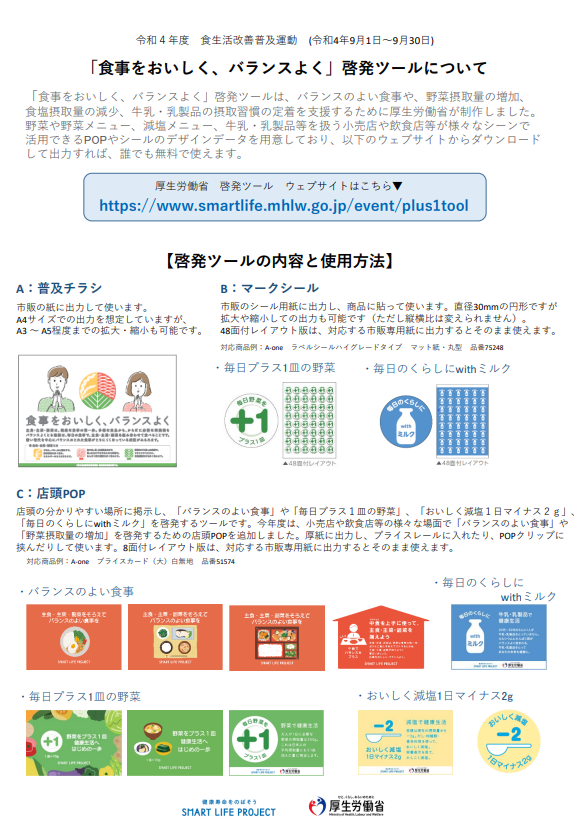 令和5年度食生活改善普及運動について | 健康イベント＆コンテンツ | スマート・ライフ・プロジェクト (mhlw.go.jp)
啓発ツール一覧↓
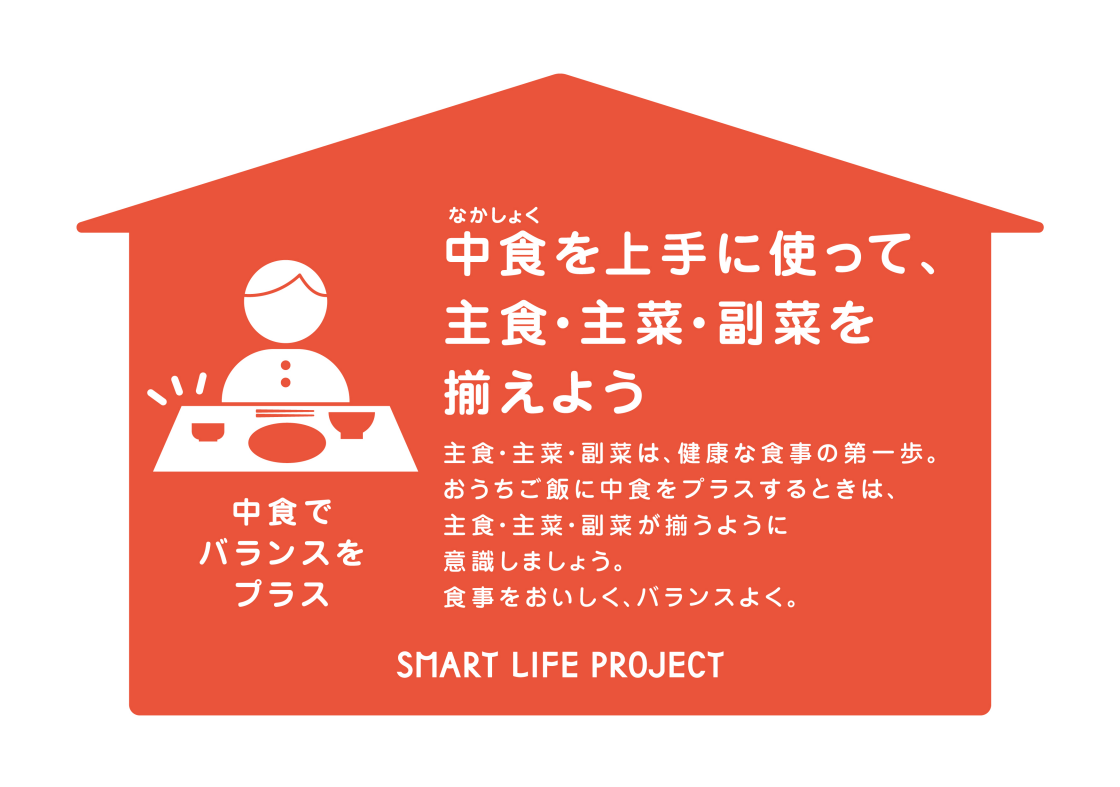 ①
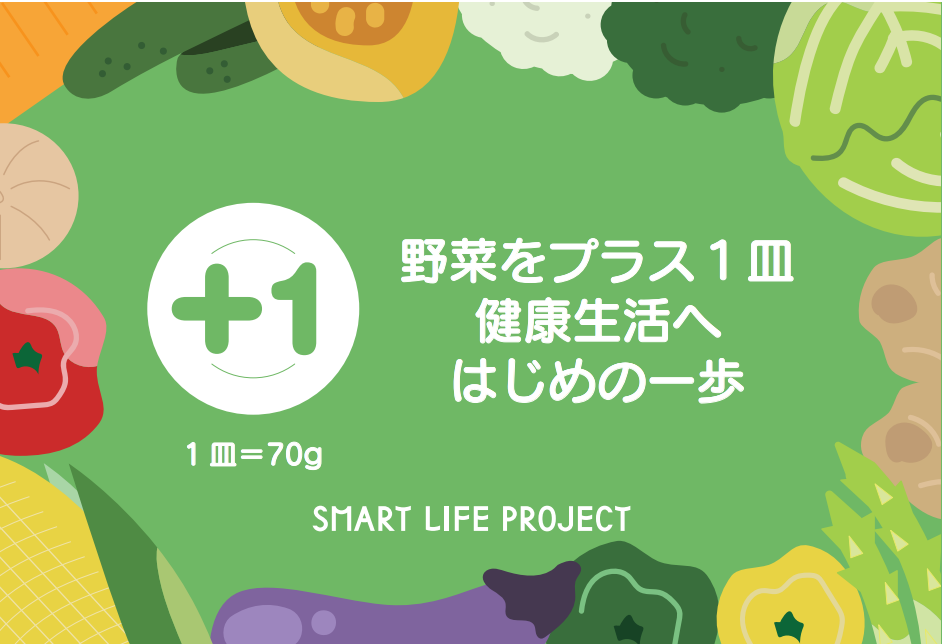 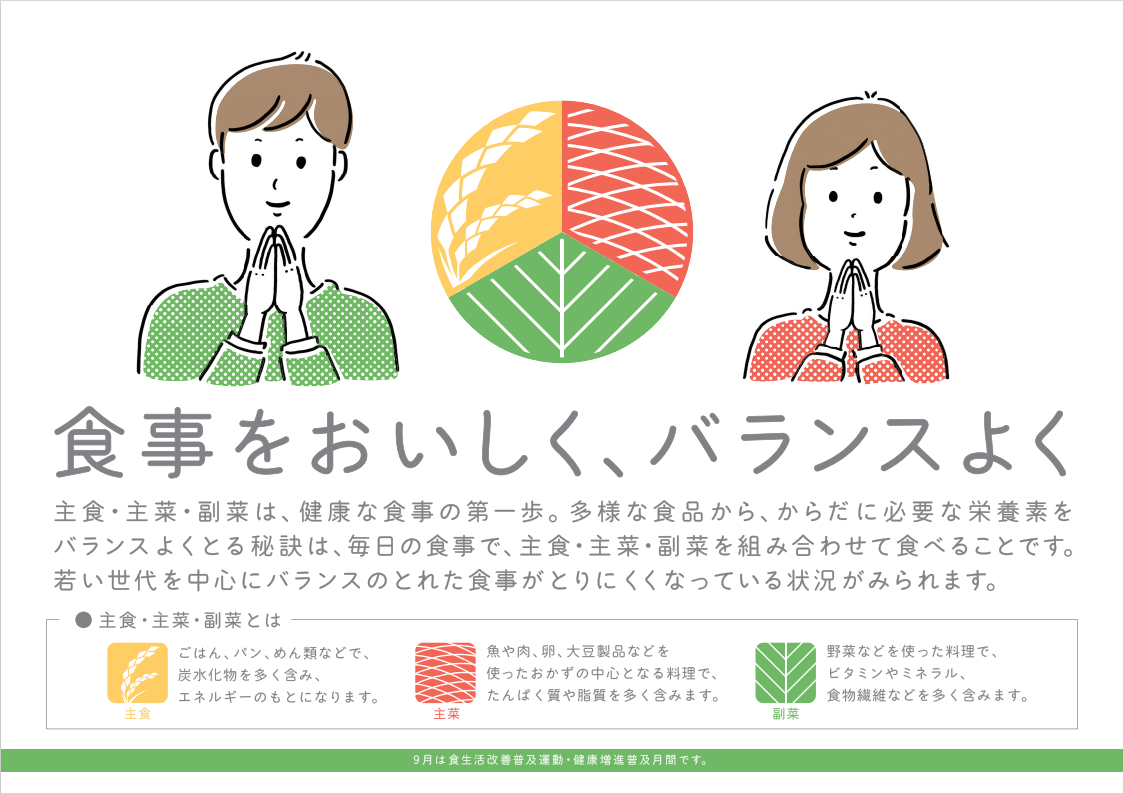 ②
③
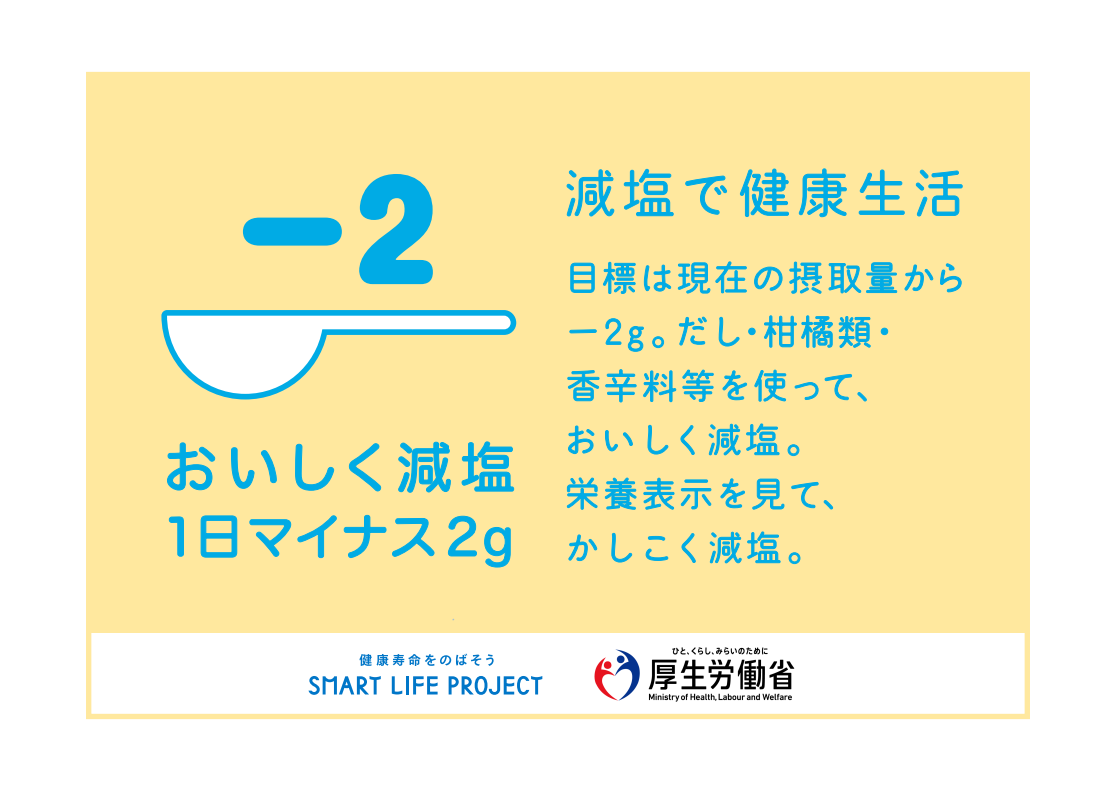 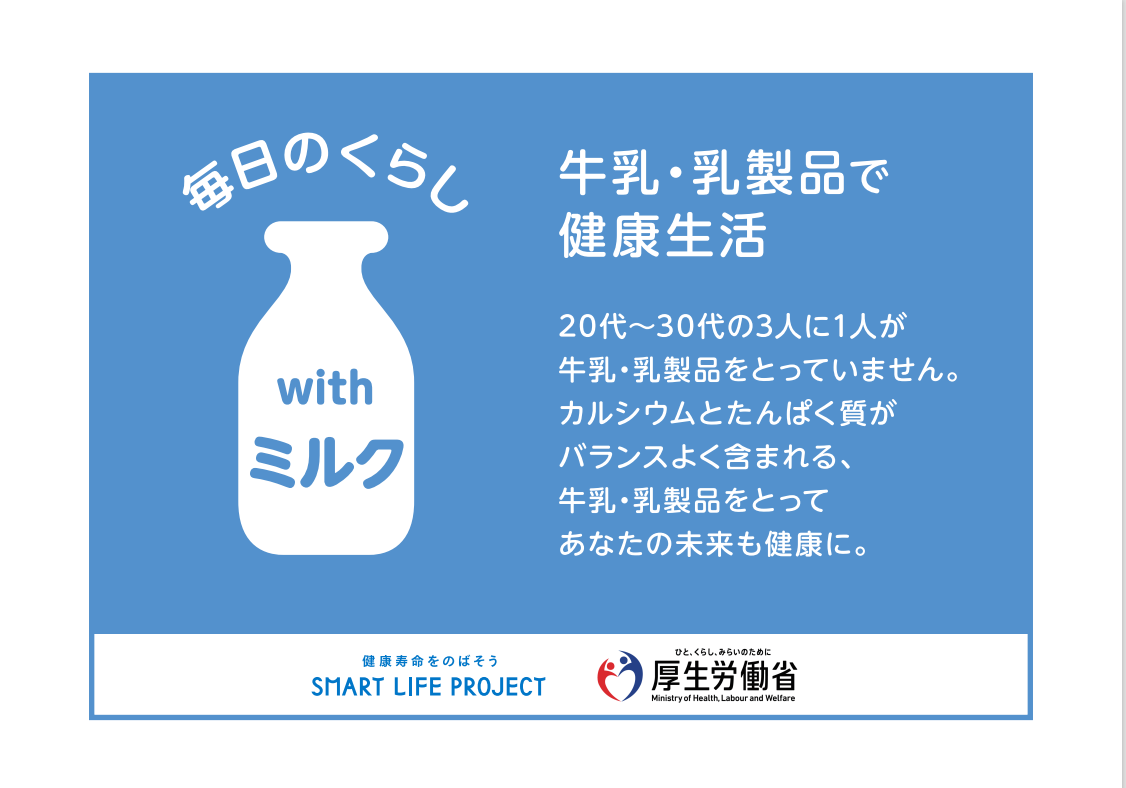 ④
⑤